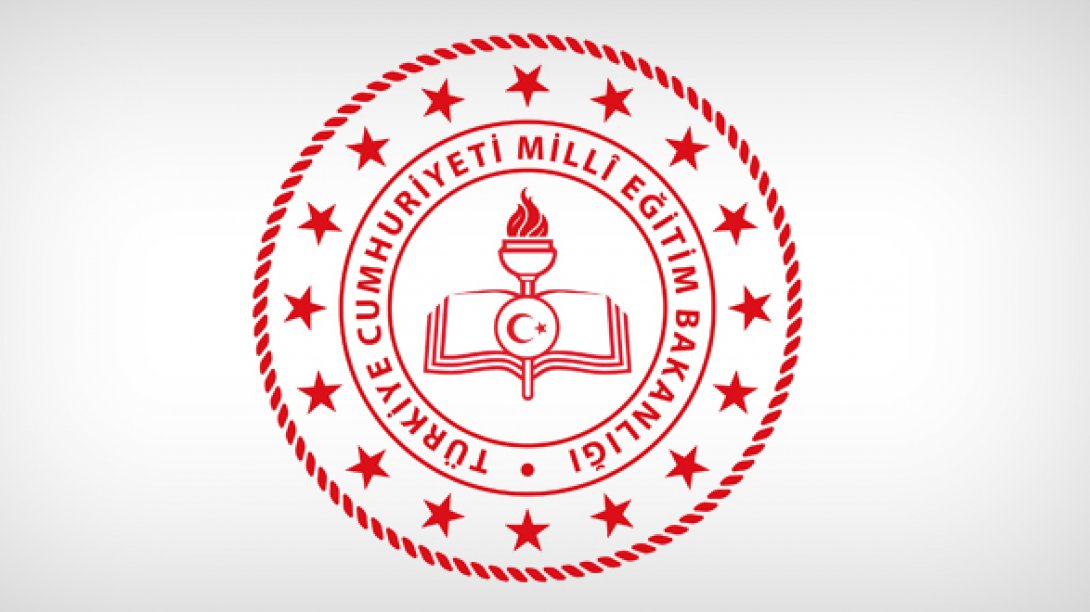 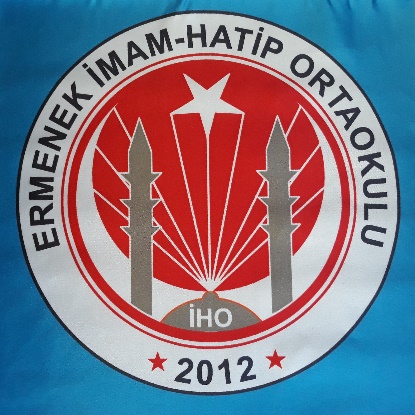 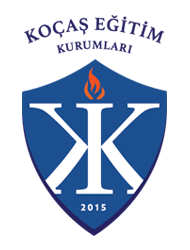 EĞİTİM YÖNETİCİSİ OLARAK
 ÖĞRETMENE MENTÖRLÜK,
MESLEKİ KOÇLUK,
 ÖĞRETMEN PERFORMANSI DEĞERLENDİRME
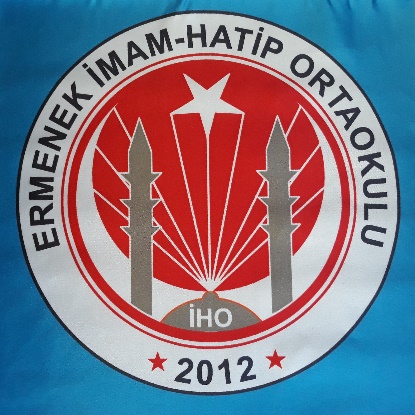 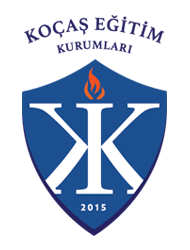 ÖĞRETMEN OLMAK
Bir eğitim sisteminin en önemli ögesi öğretmendir. Çünkü iyi ve nitelikli bir eğitimi kaliteli öğretmenler yapar. Bundan dolayı “Bir okul ancak içindeki öğretmenler kadar iyidir” denilmektedir.
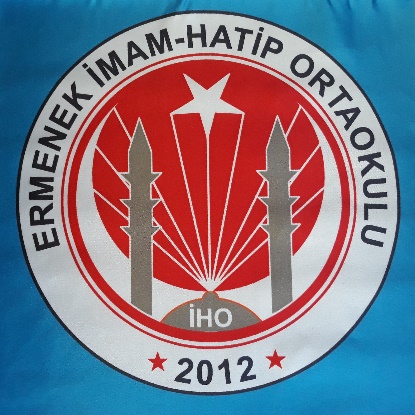 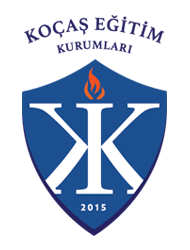 BİR MESLEK OLARAK ÖĞRETMENLİK
Türkiye Cumhuriyeti, kuruluşundan itibaren öğretmenlere önemli bir rol biçmiştir. Hem yeni Cumhuriyetin ideolojisinin aktarılması hem de modern toplumun inşası için öğretmenler önemli bir değişim aktörü olarak görülmüştür.
[Speaker Notes: Türkiye Cumhuriyeti, kuruluşundan itibaren öğretmenlere önemli bir rol biçmiştir. Hem yeni Cumhuriyetin ideolojisinin aktarılması hem de modern toplumun inşası için öğretmenler önemli bir değişim aktörü olarak görülmüştür. Cumhuriyetin kurulduğu yıllardan öğretmen yetiştirme yetkisinin üniversitelere devredildiği 1982 yılına kadar tercih edilen öğretmen yetiştirme uygulamalarına bakıldığında, öğretmenliğe mesleki bir kimlik kazandırma, sürekli var olan öğretmen ihtiyacını nitelikli öğretmenlerle giderme adına önemli adımlar atılmış, ancak sürekli artan öğretmen ihtiyacını karşılayacak sayıda öğretmen yetiştirilememiştir]
ÖĞRETMENLİK MESLEĞİNİN STATÜSÜ
[Speaker Notes: Gelir Durumu
Hizmetin Toplumsal Değeri ve Önemi
Meslek Öncesi Eğitim Süresi
Çalışma Koşulları
Medya Etkisi
Kültürel Özellikler]
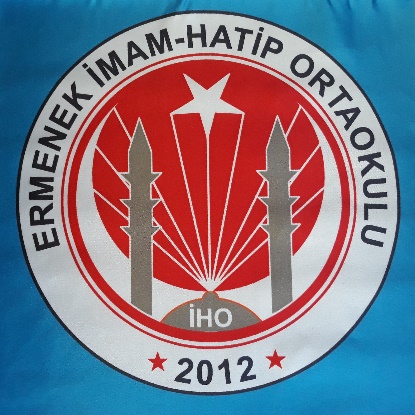 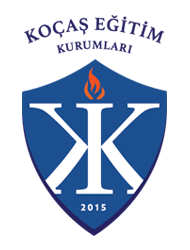 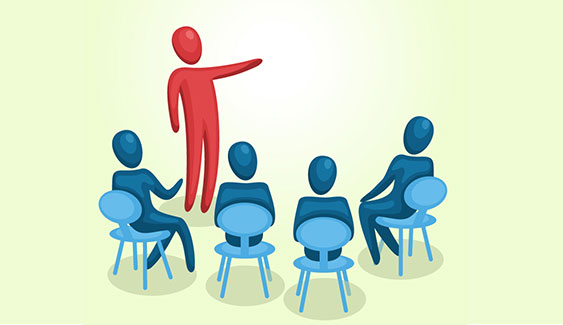 ÖĞRETMENE MENTÖRLÜK,
MESLEKİ KOÇLUK
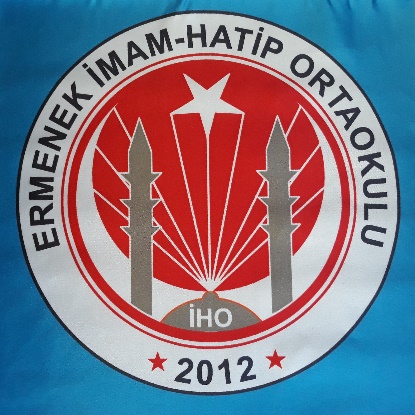 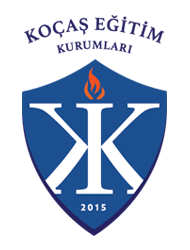 ÖĞRETMENE MENTÖRLÜK
Okul deneyimi ve öğretmenlik uygulaması eğitiminde, etkin bir şekilde kullanılırsa önemli faydalar sağlayacak olan mentörluk, gelişmiş ülkelerde 1980’lerden itibaren kullanılmaya başlanmış, ancak ülkemiz eğitim sistemine yeni giren ve uygulanmaya çalışılan bir kavramdır .
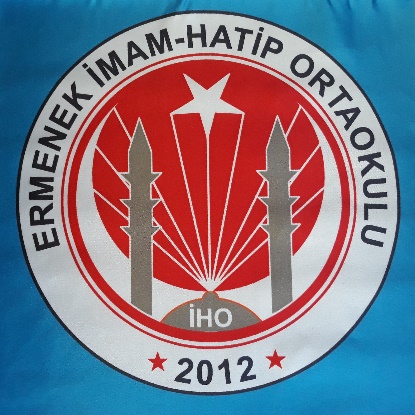 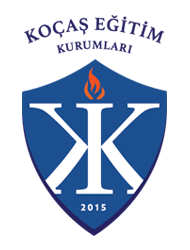 ÖĞRETMENE MENTÖRLÜK
Okul deneyimi ve öğretmenlik uygulaması  dersleri esnasında deneyimli bir öğretmenin, öğretmen adayına mentör olarak atandığı söylenebilir. Bu süreçte öğretmen adaylarının öğretmenlik mesleğinde sahip olması  gereken nitelikleri mentör öğretmenin gözetiminde geliştirmeleri beklenmektedir. 
Mentörlüğün öğretmen adayının eğitiminde kullanılmasıyla eğitim sisteminden elde edilen verimin arttırılması amaçlanmaktadır.
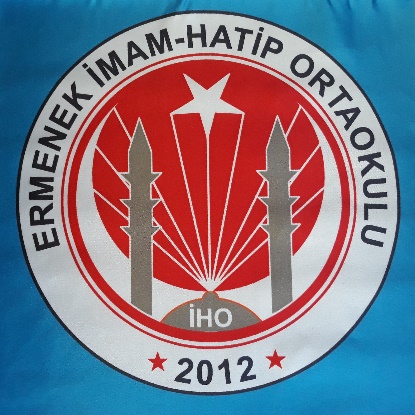 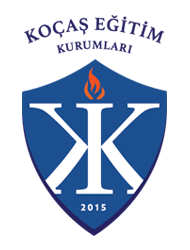 ÖĞRETMENE MENTÖRLÜK
Mentör,  kendisinden  daha az  deneyime  sahip  meslektaşına  kişisel ve mesleki destek sağlayıp onu yönlendiren, bilgi, beceri ve tecrübesinden yararlanılmak istenen deneyimli kişi, mente ise bu süreçte deneyim ve tecrübe kazanması hedeflenen daha az tecrübeye sahip kişilerdir.
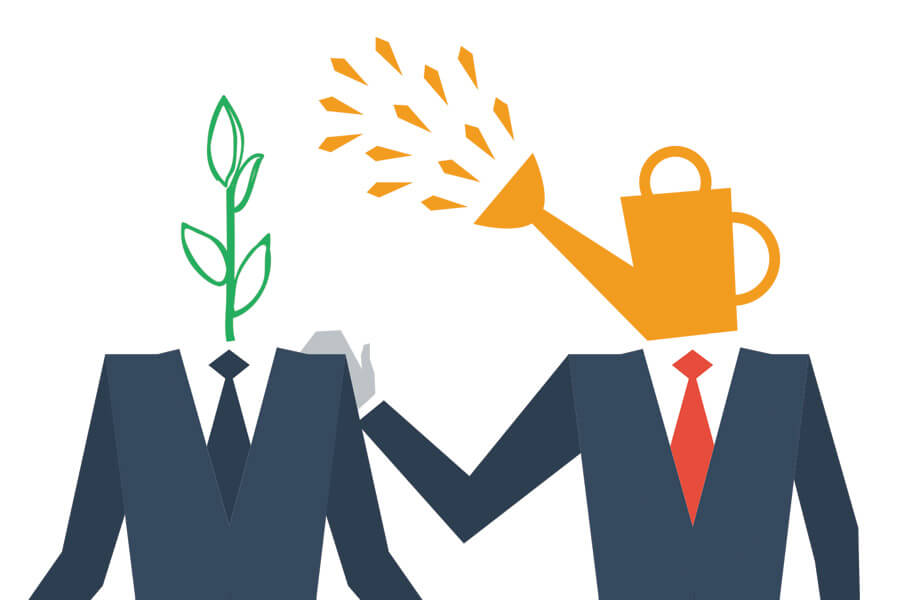 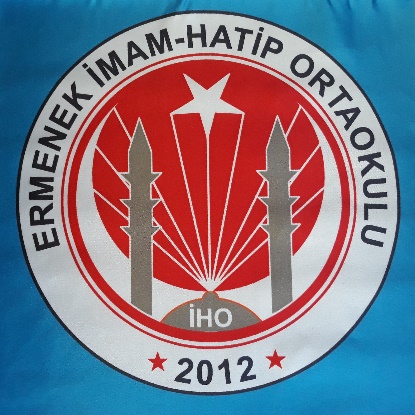 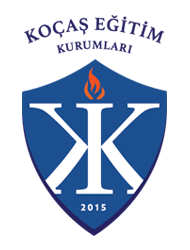 ÖĞRETMENE MENTÖRLÜK
Mentör öğretmenlerin;

Öğrencisinin geliştirebileceği alanlarla ilgili hedefler belirlemesine yardımcı olmak,
Öğrenme biçimini fark ederek bu yönde beceriler kazanmasına vesile olmak,
Öğrencisinin olumlu tavır ve davranış geliştirmesine destek olmak,
Öğrencisinin bilgi, beceri ve donanımlarını geliştirmek,
Öğrencisinin heyecan ve kaygıyla mücadele etmesinde yardımcı olmak gibi görevleri vardır.
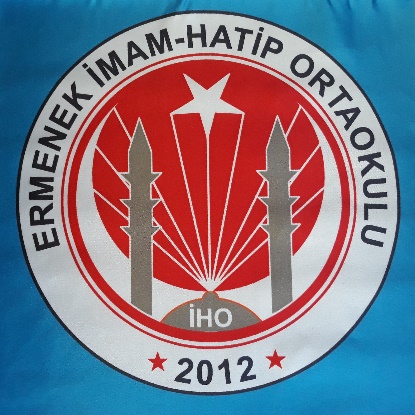 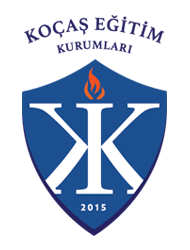 MESLEKTAŞ KOÇLUĞU
Öğretmenlerin pedagojik yetenek ve yeterliklerini pekiştirmek için çeşitli işbirliği modelleri geliştirilmiştir. Bu modellerin en yaygın  olanlarından bir tanesi meslektaş koçluğudur.

Meslektaş koçluğu, öğretmenlerin mesleğe başlamadan önce öğretmenlik yeteneklerini geliştirirken veya öğretim metot, strateji, yöntem ve tekniklerin herhangi birinde uzmanlaşırken birbirlerine yardım etmesi temeline dayanan mesleki gelişim modelidir.
[Speaker Notes: Öğretmenlik mesleğinin toplumsal statüsü, hem ülkemizde hem de uluslararası düzeyde öğretmen niteliği bağlamında tartışılan en önemli konulardan birisidir (Barber ve Mourshed, 2007; Darling-Hammond ve Rothman, 2011; OECD, 2011). Nitekim bir mesleğin toplumsal statüsü ve saygınlığı ile o mesleğe mensup kişilerin niteliği arasında güçlü bir ilişki bulunmaktadır. Statünün yüksek olduğu mesleklere daha çok kişi yönelmekte ve bunlar arasından en başarılılar seçilmektedir.]
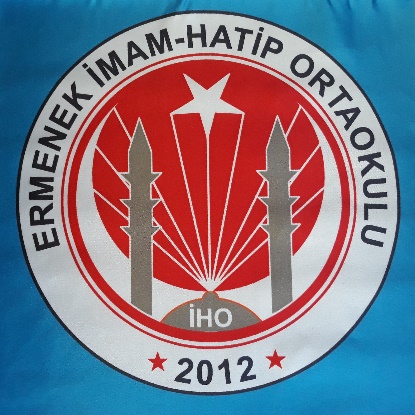 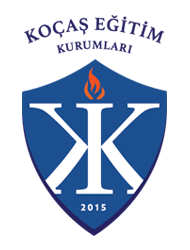 MESLEKTAŞ KOÇLUĞU
Meslektaş koçluğu, öğretmenlerin birbirlerini gözlemlemelerini, birbirlerine yardımcı ve destek olmalarını sağlamaktadır. Diğer modellerin aksine, meslektaş koçluğu, özellikle öğretmenlerin gelişimini ve sınıfta yapılan yeni eğitsel uygulamalara uyumunu sağlamak için hazırlanmıştır.

Meslektaş koçluğu, iki ya da daha fazla meslektaşın bir araya gelerek özel, önceden planlanmış bir amaç için hep birlikte çalıştıkları bir süreçtir.
[Speaker Notes: Öğretmenlik mesleğinin toplumsal statüsü, hem ülkemizde hem de uluslararası düzeyde öğretmen niteliği bağlamında tartışılan en önemli konulardan birisidir (Barber ve Mourshed, 2007; Darling-Hammond ve Rothman, 2011; OECD, 2011). Nitekim bir mesleğin toplumsal statüsü ve saygınlığı ile o mesleğe mensup kişilerin niteliği arasında güçlü bir ilişki bulunmaktadır. Statünün yüksek olduğu mesleklere daha çok kişi yönelmekte ve bunlar arasından en başarılılar seçilmektedir.]
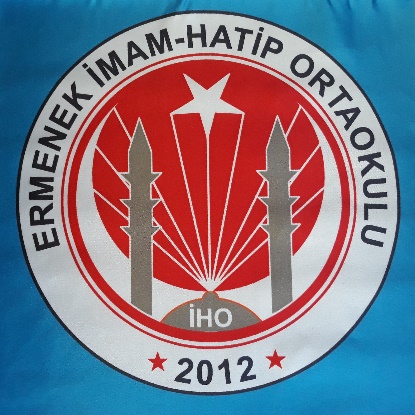 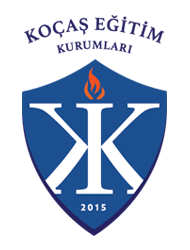 MESLEKTAŞ KOÇLUĞU
Meslektaş koçluğu amaçları;

Öğrenci eğitimini geliştirmek, 
Profesyonel mesleki eğitimi geliştirmek, 
İş birliği ve paylaşımı arttırmak, 
Yansıtıcı uygulamayı ve cesareti arttırmak,
 Sorunları çözmek,
[Speaker Notes: Öğretmenlik mesleğinin toplumsal statüsü, hem ülkemizde hem de uluslararası düzeyde öğretmen niteliği bağlamında tartışılan en önemli konulardan birisidir (Barber ve Mourshed, 2007; Darling-Hammond ve Rothman, 2011; OECD, 2011). Nitekim bir mesleğin toplumsal statüsü ve saygınlığı ile o mesleğe mensup kişilerin niteliği arasında güçlü bir ilişki bulunmaktadır. Statünün yüksek olduğu mesleklere daha çok kişi yönelmekte ve bunlar arasından en başarılılar seçilmektedir.]
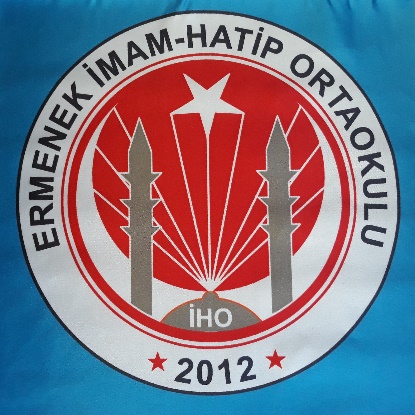 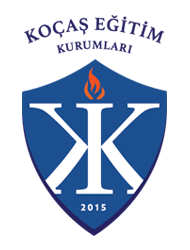 MESLEKTAŞ KOÇLUĞU
Öğretmenlerin yalnızlığını azaltmak, 
Öğretmenleri araştırma yapmaya teşvik etmek, 
Bilgilerin paylaşımı için bir ortam oluşturmak, 
Stajyer öğretmenleri desteklemek ve onlara yardımcı olmak,
Öğretmenlerin birbirleriyle fikir alışverişini sağlamak,
Eğitimsel normlar inşa etmek.
[Speaker Notes: Öğretmenlik mesleğinin toplumsal statüsü, hem ülkemizde hem de uluslararası düzeyde öğretmen niteliği bağlamında tartışılan en önemli konulardan birisidir (Barber ve Mourshed, 2007; Darling-Hammond ve Rothman, 2011; OECD, 2011). Nitekim bir mesleğin toplumsal statüsü ve saygınlığı ile o mesleğe mensup kişilerin niteliği arasında güçlü bir ilişki bulunmaktadır. Statünün yüksek olduğu mesleklere daha çok kişi yönelmekte ve bunlar arasından en başarılılar seçilmektedir.]
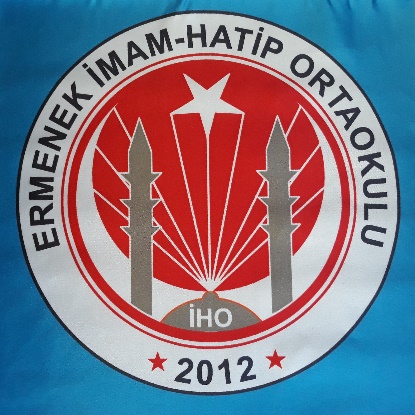 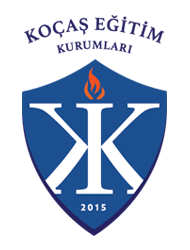 MESLEKTAŞ KOÇLUĞU
Meslektaş koçluğu, 

Sosyal bir diyalog değil, profesyonel bir çalışmadır, 
Gözleme dayanır, 
Kişiye özgü, isteğe bağlıdır, 
Bir değerlendirme aracı değildir,
Destekleyicidir,
Bir yarış değil, gelişmeye yöneliktir, 
Güven üzerine kurulur her konuda paylaşım ve yardım vardır.
[Speaker Notes: Öğretmenlik mesleğinin toplumsal statüsü, hem ülkemizde hem de uluslararası düzeyde öğretmen niteliği bağlamında tartışılan en önemli konulardan birisidir (Barber ve Mourshed, 2007; Darling-Hammond ve Rothman, 2011; OECD, 2011). Nitekim bir mesleğin toplumsal statüsü ve saygınlığı ile o mesleğe mensup kişilerin niteliği arasında güçlü bir ilişki bulunmaktadır. Statünün yüksek olduğu mesleklere daha çok kişi yönelmekte ve bunlar arasından en başarılılar seçilmektedir.]
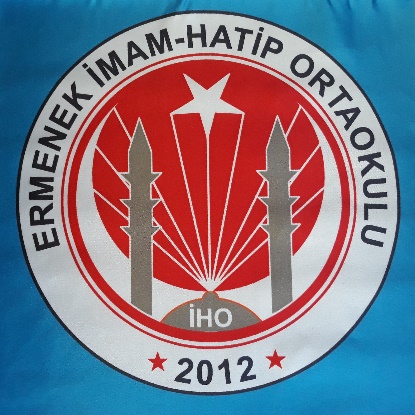 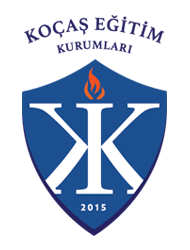 MESLEKTAŞ KOÇLUĞU
Meslektaş koçluğu, öğretmenlerin liderlik gelişimini sağladığı gibi değişim ve gelişimi bir hedef olarak görmesini de sağlamaktadır.

Meslektaş koçluğu olaylara profesyonel bakışı geliştirme, meslektaşlarla profesyonel bağları kuvvetlendirme, bilimsel strateji ve araştırmayı yaygınlaştırmanın yanı sıra, yararlılık duygusu kazandırmakta, dayanışma kültürü yaratmakta ve okul kültürünü kazandırarak böylece olumlu bir okul iklimi yaratmaktadır.
[Speaker Notes: Öğretmenlik mesleğinin toplumsal statüsü, hem ülkemizde hem de uluslararası düzeyde öğretmen niteliği bağlamında tartışılan en önemli konulardan birisidir (Barber ve Mourshed, 2007; Darling-Hammond ve Rothman, 2011; OECD, 2011). Nitekim bir mesleğin toplumsal statüsü ve saygınlığı ile o mesleğe mensup kişilerin niteliği arasında güçlü bir ilişki bulunmaktadır. Statünün yüksek olduğu mesleklere daha çok kişi yönelmekte ve bunlar arasından en başarılılar seçilmektedir.]
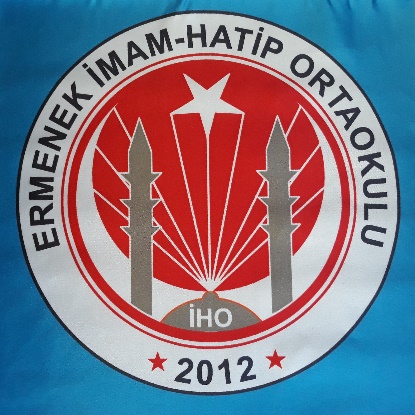 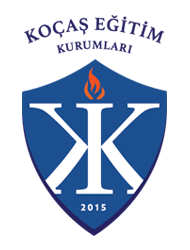 MESLEKTAŞ KOÇLUĞU
Meslektaş koçluğunun başarılı olabilmesi için;
Tüm katılımcılar birbirlerine güvenmelidir. 
Yöneticiler meslektaşlarına duygusal, örgütsel, finansal yönden destek olmalıdır.
Beklentiler açık ve net olarak ortaya konmalıdır. 
Yeterli zaman ayrılmalıdır. 
Eğitim için ödenek ayırılmalıdır. 
Gelişim ve değişim ölçülmelidir.
[Speaker Notes: Öğretmenlik mesleğinin toplumsal statüsü, hem ülkemizde hem de uluslararası düzeyde öğretmen niteliği bağlamında tartışılan en önemli konulardan birisidir (Barber ve Mourshed, 2007; Darling-Hammond ve Rothman, 2011; OECD, 2011). Nitekim bir mesleğin toplumsal statüsü ve saygınlığı ile o mesleğe mensup kişilerin niteliği arasında güçlü bir ilişki bulunmaktadır. Statünün yüksek olduğu mesleklere daha çok kişi yönelmekte ve bunlar arasından en başarılılar seçilmektedir.]
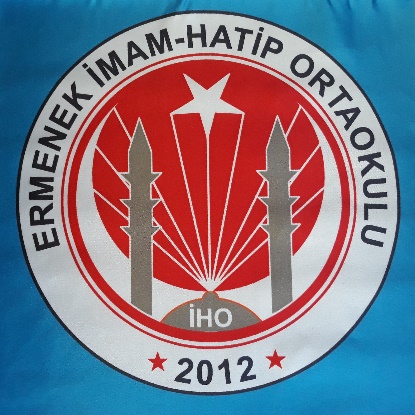 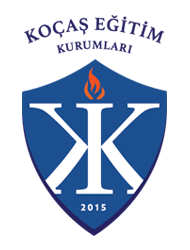 MESLEKTAŞ KOÇLUĞU UYGULAMA TEKNİKLERİ
Meslektaş koçluk uygulamasında koç, 

İlk olarak amaçlanan davranışın geliştirilmesi ve yerleştirilmesi için öğretmenlerle görüşlerini paylaşabileceği bir ön gözlem toplantısı düzenler. 
İkinci olarak öğretmenler, hedeflenen davranışlar hakkında veri toplama metotlarından birkaçını kullanarak gözlem yapar. 
Son olarak, gözlem sonrası toplantıda, koç gözlemlerini paylaşır, yıkıcı eleştirilerden kaçınır ve yeni hedefler belirler.
[Speaker Notes: Öğretmenlik mesleğinin toplumsal statüsü, hem ülkemizde hem de uluslararası düzeyde öğretmen niteliği bağlamında tartışılan en önemli konulardan birisidir (Barber ve Mourshed, 2007; Darling-Hammond ve Rothman, 2011; OECD, 2011). Nitekim bir mesleğin toplumsal statüsü ve saygınlığı ile o mesleğe mensup kişilerin niteliği arasında güçlü bir ilişki bulunmaktadır. Statünün yüksek olduğu mesleklere daha çok kişi yönelmekte ve bunlar arasından en başarılılar seçilmektedir.]
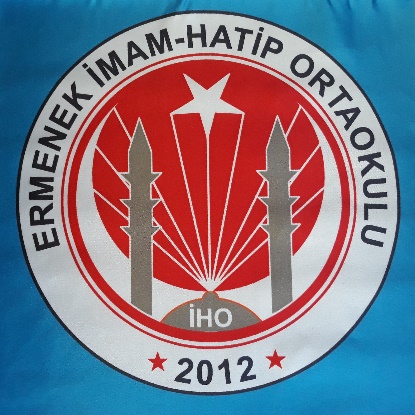 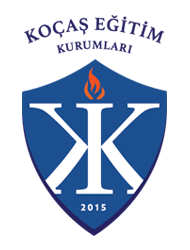 MESLEKTAŞ KOÇLUĞU UYGULAMA TEKNİKLERİ
Diğer meslektaş koçluğu teknikleri;


Paylaşım tekniği, uzman kişinin, uzman olduğu alanları meslektaşlarıyla paylaşması tekniğidir. 
 Uzman koç tekniği, bu teknik insanlar tarafından bilinen, alanda güvenilen, tanınmış bir yazar veya danışmanın öğretmenlere veya öğretmene koçluk yapmasıdır.
[Speaker Notes: Öğretmenlik mesleğinin toplumsal statüsü, hem ülkemizde hem de uluslararası düzeyde öğretmen niteliği bağlamında tartışılan en önemli konulardan birisidir (Barber ve Mourshed, 2007; Darling-Hammond ve Rothman, 2011; OECD, 2011). Nitekim bir mesleğin toplumsal statüsü ve saygınlığı ile o mesleğe mensup kişilerin niteliği arasında güçlü bir ilişki bulunmaktadır. Statünün yüksek olduğu mesleklere daha çok kişi yönelmekte ve bunlar arasından en başarılılar seçilmektedir.]
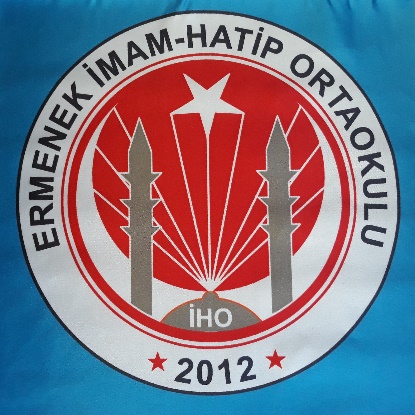 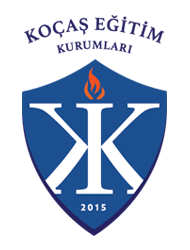 MESLEKTAŞ KOÇLUĞU UYGULAMA TEKNİKLERİ
(3) Rehber tekniği, bir uzman koçun stajyer öğretmene bir arkadaş, bir destekçi, bir rehber olarak gönderilmesidir.
Burada uzman koç, stajyer öğretmenle somut örnekler üzerinde çalışabileceği gibi, gerekli materyal ve ders planlarında yardımcı olabilmektedir. 
Yine koç, sınıf disiplini, örgütlenmesi ve yönetimiyle ilgili pek çok ipucu sağladığı gibi stajyer öğretmenin ihtiyaç duyacağı pek çok fikri de paylaşabilmektedir.
[Speaker Notes: Öğretmenlik mesleğinin toplumsal statüsü, hem ülkemizde hem de uluslararası düzeyde öğretmen niteliği bağlamında tartışılan en önemli konulardan birisidir (Barber ve Mourshed, 2007; Darling-Hammond ve Rothman, 2011; OECD, 2011). Nitekim bir mesleğin toplumsal statüsü ve saygınlığı ile o mesleğe mensup kişilerin niteliği arasında güçlü bir ilişki bulunmaktadır. Statünün yüksek olduğu mesleklere daha çok kişi yönelmekte ve bunlar arasından en başarılılar seçilmektedir.]
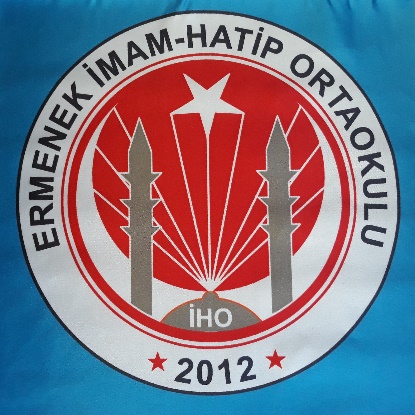 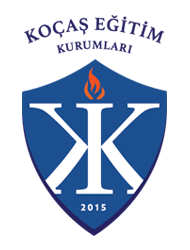 MESLEKTAŞ KOÇLUĞU
Meslektaş koçluğunun;

Eğitimsel liderliği ve öğretmen ve öğrenci arasındaki olumlu ilişkileri geliştirdiği, 
Hizmet öncesi ve hizmet içi kurslarda yeni metot, yöntem ve tekniğin kazandırılmasında daha etkili olduğu, 
Bireysel çalışmalardan daha verimli olduğu,
 Öğretmenlerin metot, yöntem ve tekniklerle ilgili tartışmalarının olumlu neticeler verdiği, tartışmadan yapılan çalışmaların yeterince olumlu netice vermediği görülmektedir.
[Speaker Notes: Öğretmenlik mesleğinin toplumsal statüsü, hem ülkemizde hem de uluslararası düzeyde öğretmen niteliği bağlamında tartışılan en önemli konulardan birisidir (Barber ve Mourshed, 2007; Darling-Hammond ve Rothman, 2011; OECD, 2011). Nitekim bir mesleğin toplumsal statüsü ve saygınlığı ile o mesleğe mensup kişilerin niteliği arasında güçlü bir ilişki bulunmaktadır. Statünün yüksek olduğu mesleklere daha çok kişi yönelmekte ve bunlar arasından en başarılılar seçilmektedir.]
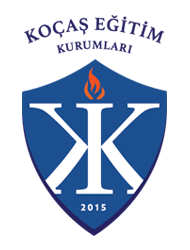 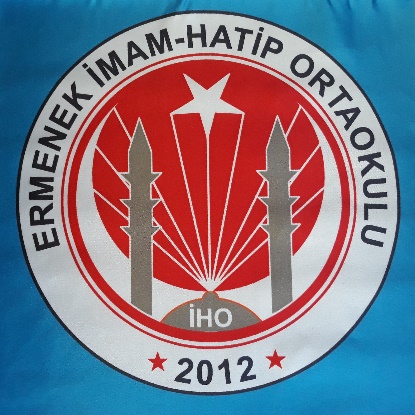 ETKİLİ ÖĞRETMENİN MESLEKİ ÖZELLİKLERİ
Bir öğretmenin kişilik özellikleri ne kadar olumlu olursa olsun mesleki özelliklere sahip olduğu oranda etkili bir öğretmenden söz edilebilir.

Etkili bir öğretmenin sahip olması gereken mesleki özellikler;
Öğretme İsteği ve Motivasyon, 
Konu Alanı Bilgisi, 
Öğrenme-Öğretme Sürecini Planlama ve Uygulama, 
Yansıtıcı Uygulama, 


Sınıf Yönetimi, 
İletişim ve Beden Dili,
Rehberlik, 
Ölçme ve Değerlendirme,  
Genel Kültür
ÖĞRETME İSTEĞİ VE MOTİVASYON
Motivasyon; bir insanın içinde bulunan, o insanın olumlu ya da olumsuz belli bazı eylemlerde bulunmasını ve bireysel isteklere ulaşmasını, böylece tatmin olmasını sağlayan güçtür. 
Motivasyon genel olarak bireylerin istekleri, beklentileri, ihtiyaçları, dürtüleri, ilgileri, amaçları ve davranışlarını kapsayan bir kavramdır.
KONU ALANI BİLGİSİ
Öğretmen yetiştirme programlarında öğretmen adayının belirli bir alanda uzmanlık bilgisine sahip olması amaçlanmaktadır. Öğretmenin mesleki başarısı için öncelikle kendi uzmanlık alanını iyi bilmesi gerekir. Her ne kadar “öğretmen olunmaz, doğulur” biçiminde bir söz var ise de öğretebilmek için öncelikle öğretimi gerçekleştirilecek olan konu alanında bilgi sahibi olunması beklenir.
ÖĞRENME-ÖĞRETME SÜRECİNİ PLANLAMA VE UYGULAMA
Ders öncesinde planlama ve hazırlık çalışmalarıyla öğrenme-öğretme süreci bir bütün olarak düşünülür. Bu süreçte öğrencilerin özellikleri, yaşı, öğrenme hızı, hazırbulunuşluk seviyeleri gibi pek çok değişken dikkate alınır. Öğrenme-öğretme sürecinin planlanması öğretimin niteliğini doğrudan etkilemektedir.


 Çünkü etkili bir hazırlık ve planlama süreci ile;     
Derse ayrılan süre etkili kullanılır,
Ders verimli geçer ve etkili öğrenme gerçekleşir, 
Öğretmenin konuyu farklı boyutlarla sunması sağlanır,
ÖĞRENME-ÖĞRETME SÜRECİNİ PLANLAMA VE UYGULAMA
Konuyla ilgili farklı kaynaklar derste paylaşılır,
Öğrencilerin aktif olmalarını sağlayacak etkinlikler planlanır,
Öğrencilerin grup çalışmaları gerçekleştirmelerine fırsat verilir,
Öğrenme-öğretme sürecinde farklı yöntem ve teknikler uygulanır,
Öğrencilerin farklı tür materyallerle etkileşim kurması sağlanır,
Öğretimi olumsuz etkileyebilecek unsurların önlemi alınır.
YANSITICI UYGULAMA
Etkili öğretmenler aynı zamanda kendisini sürekli geliştirerek etkili öğrenenlerdir. Etkili öğretmenler, öğrenme - öğretme sürecinde gerçekleştirilen uygulamalardan yararlanarak kendilerini geliştirmeye çalışırlar. Sınıf içindeki yaklaşımları, tutum ve davranışları boyutlarında sürekli öz değerlendirme yaparlar, diğer bir ifadeyle yansıtıcı düşünürler.
SINIF YÖNETİMİ
Etkili bir öğretmen, iyi bir sınıf yönetimi yeterliliğine sahip olmalıdır.
Öğretmenin sınıf yönetimi becerileri;
Öğretmenin sınıfta öğrenmeye elverişli bir ortam oluşturabilmesi, 
fiziksel düzenlemeleri öğrenmeyi kolaylaştıracak şekilde gerçekleştirmesi, öğretimin akışını kontrol edebilmesi, 
zaman yönetimi konusundaki yeterlikleri, 
sınıf içi ilişkileri düzenleyebilmesi ve belirlenen kurallarla yönetebilmesi, öğrencinin motivasyonunu sağlayabilmesidir.
İLETİŞİM VE BEDEN DİLİ
Eğitim ve öğretimin sağlıklı bir şekilde gerçekleştirilebilmesi özellikle öğretmenlerle öğrenciler, yöneticiler ve diğer çalışanlar arasında etkili iletişimin kurulmasını gerektirir.

Temelde etkili öğretmenler iyi birer uzman oldukları kadar mükemmel birer iletişimci de olmalıdırlar. Öğretmenler bu becerilerini problem çözmeyi kolaylaştırmada, demokratik kararların alınmasında ve çatışmaların çözümünde kullanmalıdırlar.
REHBERLİK
Sözlük anlamı kılavuzluk olan rehberliğin bugüne kadar birçok tanımı yapılmıştır.

 Rehberlik, bir insanın başka bir insana ya da gruba yardımı, bireyin kendini anlaması ve çevreye uyumu; bireysel sorunları çözmesi, doğru karar vermede bireye yardım etme gibi noktalar ağırlık taşımaktadır. Bu ortak noktalara dikkat edildiğinde rehberlik, öğretme-öğrenme sürecinin geliştirilmesi için öğrencilere yapılan yardımı ifade etmektedir.
Konsültasyon (Müşavirlik-Danışma) Hizmetleri
Bu hizmet alanının amacı, okuldaki yönetici ve öğretmenlerin daha yeterli ve ortak bir anlayışa sahip olmasının ve böylece okuldaki çalışmalarda bu anlayışın esas alınmasını ve tüm olanakların bu anlayışa uygun bir biçimde kullanılmasını sağlamaktır. 
Diğer bir deyişle Psikolojik danışman ile öğrencinin eğitimi ve yetiştirilmesi ile ilgili bir ya da daha fazla sayıda kişinin (öğretmen, yönetici, veli) işbirliği içinde öğrencinin gelişmesine yönelik olarak kurdukları yardım ilişkisidir.
ÖLÇME VE DEĞERLENDİRME
Öğretim, planlı ve amaçlı bir süreç olduğuna göre ölçme ve değerlendirme öğretim sürecinin vazgeçilmez bir parçasıdır. Öğretimin olduğu her yerde kuşkusuz ölçme ve değerlendirmeye ihtiyaç duyulmaktadır. Sınavlar, öğretmen görüşleri, gözlem formları, projeler, performans ödevleri vb. pek çok araçla öğrenci başarısı belirlenmeye çalışılmaktadır. Ölçme ve değerlendirmenin olmadığı bir öğretimden söz edilemez.
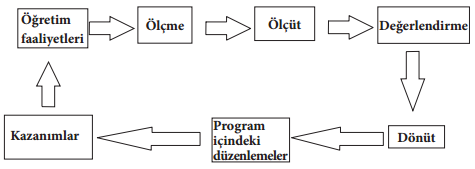 GENEL KÜLTÜR
Öğretmenden beklenen sadece belirli bir alanda uzmanlık bilgisine sahip olması değil, olayları, insanı, toplumu ve dünyayı ilgilendiren bir takım sorunları görebilmesi ve bunlar için çözüm yolları düşünebilmesidir.

Öğretmenlerin, özellikle lisans öğrenimlerini tamamladıktan sonra üniversitelerin ilgili bölüm ve fakültelerine devam ederek insan bilimleri, sosyal bilimler, kültür bilimleri olarak nitelendirilen felsefe, sosyoloji, güzel sanatlar gibi alanlarda seminerlere katılmaları, sertifika almaları, lisansüstü programlara devam etmeleri vb. etkinliklere devam etmek yoluyla genel bir bakış açısına sahip olmaları ve olumlu bir dünyanın kurulmasına öncülük etmeleri beklenmektedir.
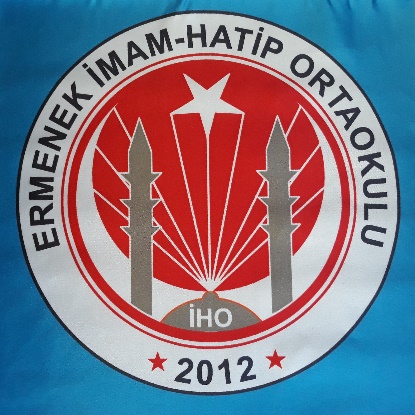 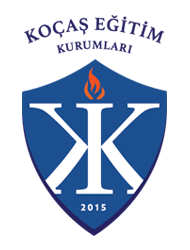 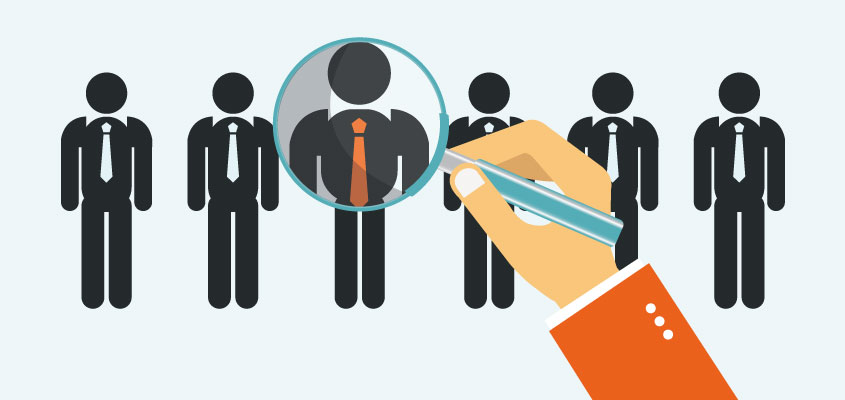 ÖĞRETMEN PERFORMANSI
 DEĞERLENDİRME
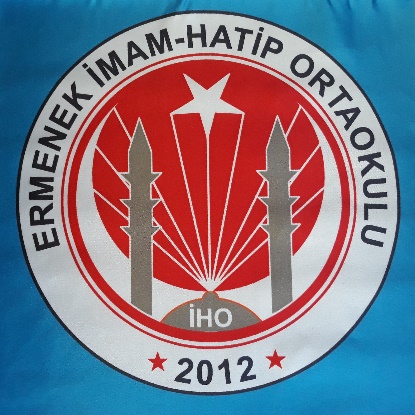 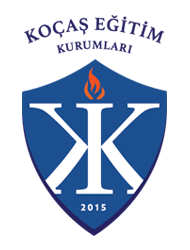 ÖĞRETMEN PERFORMANS DEĞERLENDİRME AMAÇLARI
Öğretmenlerin mesleklerini gerçekleştirirken harcadıkları çabalar ve bu çabalardan elde edilen başarı ve verimliliğin tespit edilmesi 

Öğretmenlerin mesleklerini gerçekleştirirken gelişime açık alanlarının belirlenerek öğretmen gelişim sistemi içerisinde bu alanlara yönelik gelişimlerinin sağlanması

 Öğretmenlerin başarı ve verimliliğine yönelik ödüllendirme sistemi ve yapısı oluşturulması
ÖĞRETMEN PERFORMANS DEĞERLENDİRME
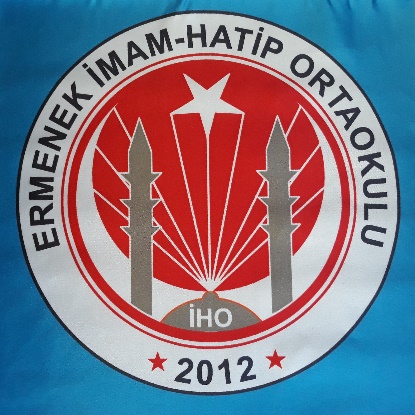 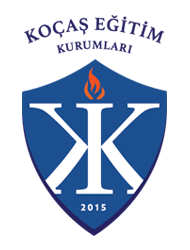 Türkiye’de öğretmen performans değerlendirme sisteminde hesap verebilirlikten ziyade gelişim amaçlı izlemeyi kullanma çabasında olunmalıdır. 
Bu noktada önerilecek sistemde ataması yapılan öğretmenlerin gelişimsel olarak performansları ele alınmalı ve öğretmen değerlendirmesi gelişimsel amaçlı kullanılmalıdır. 
Ayrıca değerlendirme ifadesinin olumsuz algı oluşturabileceği düşünüldüğünde sürecin işleyişi ve isminin değiştirilerek “öğretmen performans değerlendirmesi” yerine “öğretmen performans geliştirme süreci” olarak isimlendirilen bir yapı oluşturulması gerekmektedir.
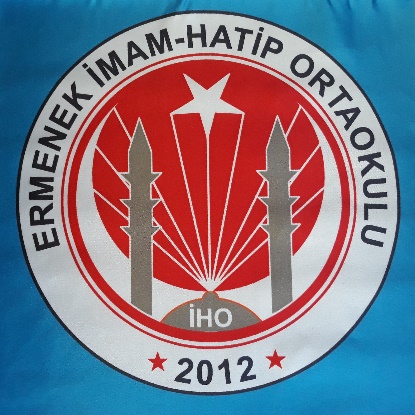 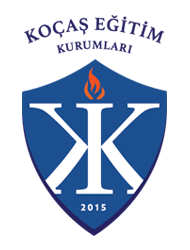 LİDER OKUL YÖNETİCİLERİ ÖZELLİKLERİ
Öğretmen görüşleri doğrultusunda,
Lider Okul Yöneticilerinin Yöneticilik Özellikleri
 Lider,
 Kararlı, 
Liyakat sahibi, 
Kriz yönetebilen, 
Planlı,
 İşbirlikçi, 
Girişimci
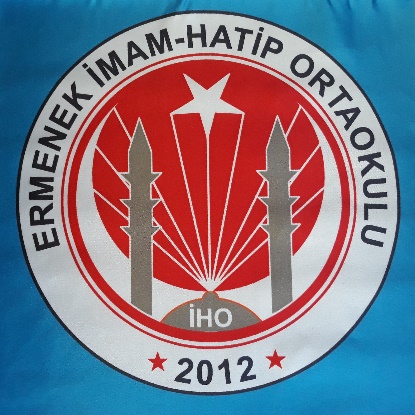 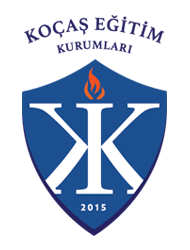 LİDER OKUL YÖNETİCİLERİ ÖZELLİKLERİ
Yöneticilerin, liderlik özellikleri sergilemeleri ve grup üyelerini peşinden sürüklemeleri gerekmektedir. Bu nedenle okul yöneticilerinin;

Gelişime ve değişime açık olmaları, 
Yetkilerini çalışanları ile paylaşmaları, 
İşbirliği içinde hareket etmeleri,
Tutarlı davranışlar sergilemeleri,
Eleştiriye açık olmaları, 
Çalışanlarına saygı duymaları gerekmektedir.
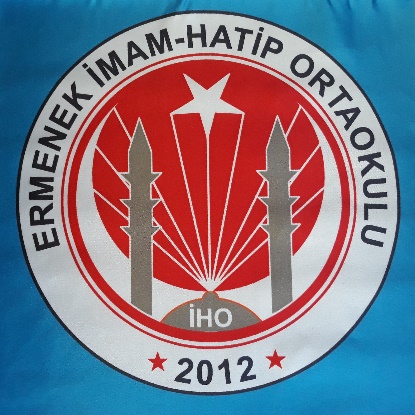 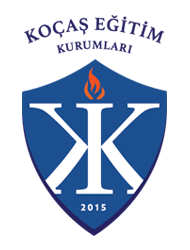 LİDER OKUL YÖNETİCİLERİ ÖZELLİKLERİ
Sorun çözme yeteneğine sahip olmalıdır.
Farklı düşüncelere önem vermeleri gerekmektedir.
Okul yöneticileri davranışları ile öğretmenlerine rol model olmalıdır.
Öğretmenleri ile ilişkilerinde içten davranmalıdır. 
Kendini ifade edebilme yeteneği olmalı ve objektif davranmalıdır.
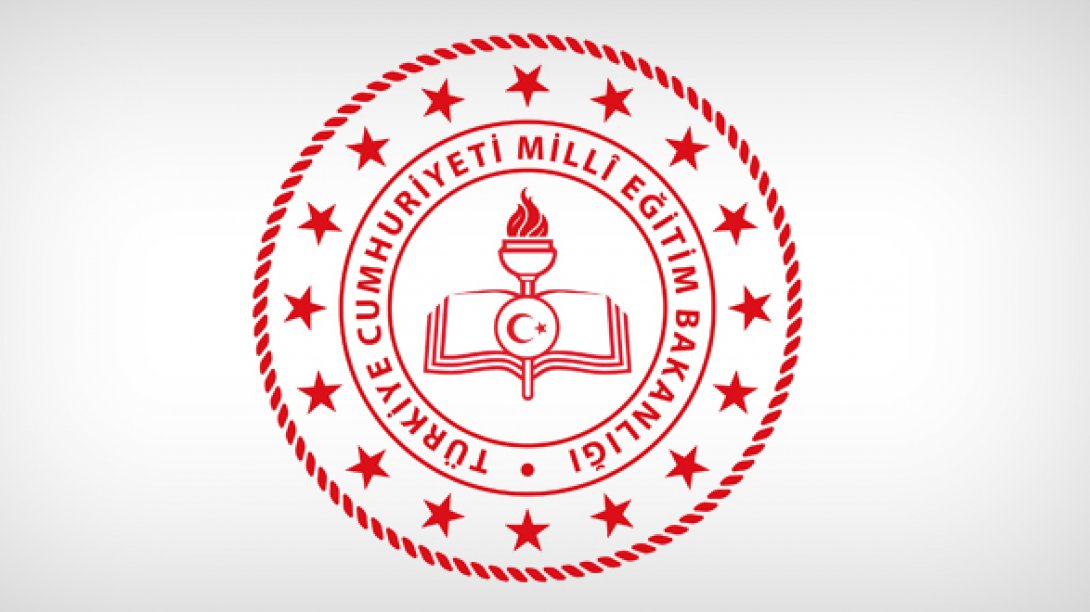 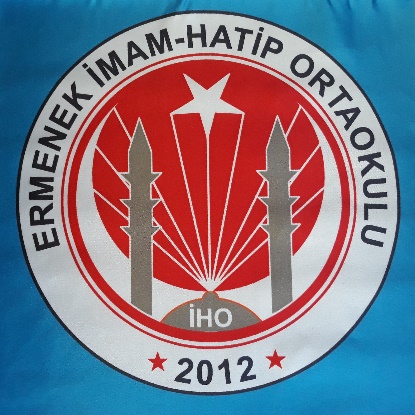 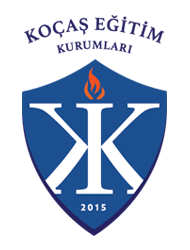 TEŞEKKÜRLER